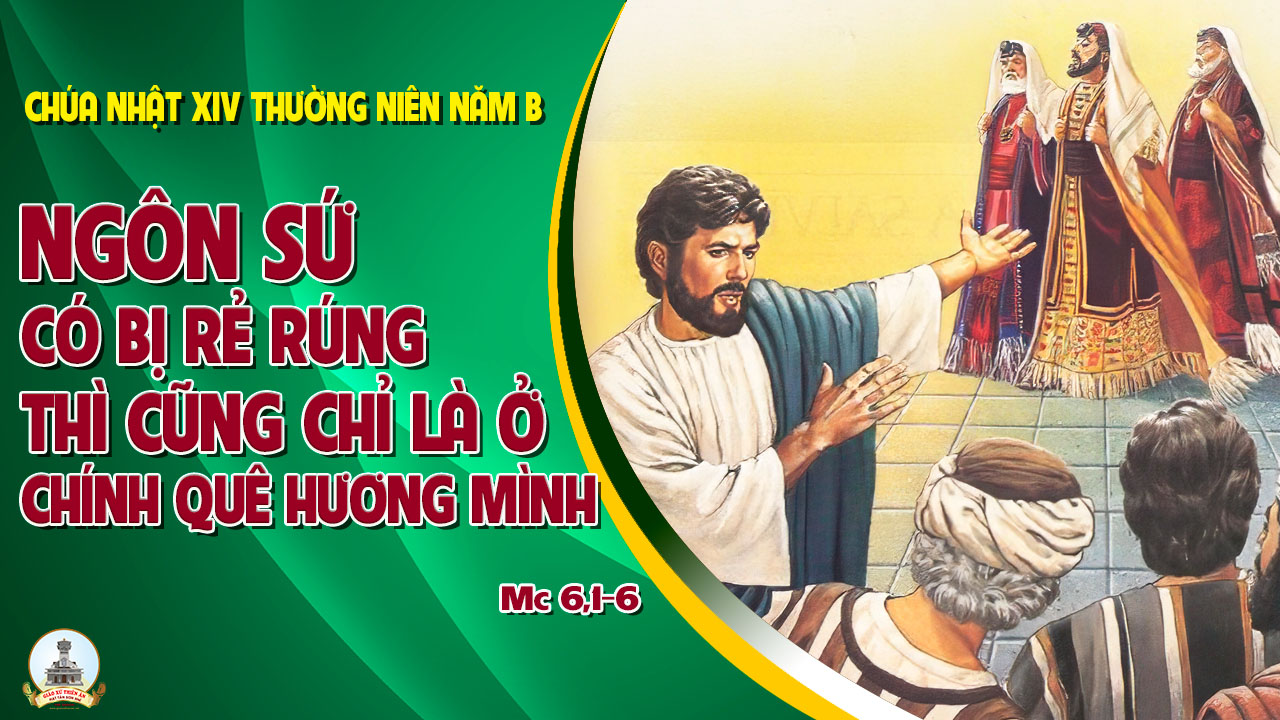 TẬP HÁT CỘNG ĐOÀN
Đk: Mắt chúng ta hướng nhìn lên Chúa tới khi Ngài thương xót chút phận.
Alleluia-Alleluia
Thánh Thần Chúa ngự trên tôi, Chúa sai tôi đem Tin Mừng cho người khó nghèo.
Alleluia…
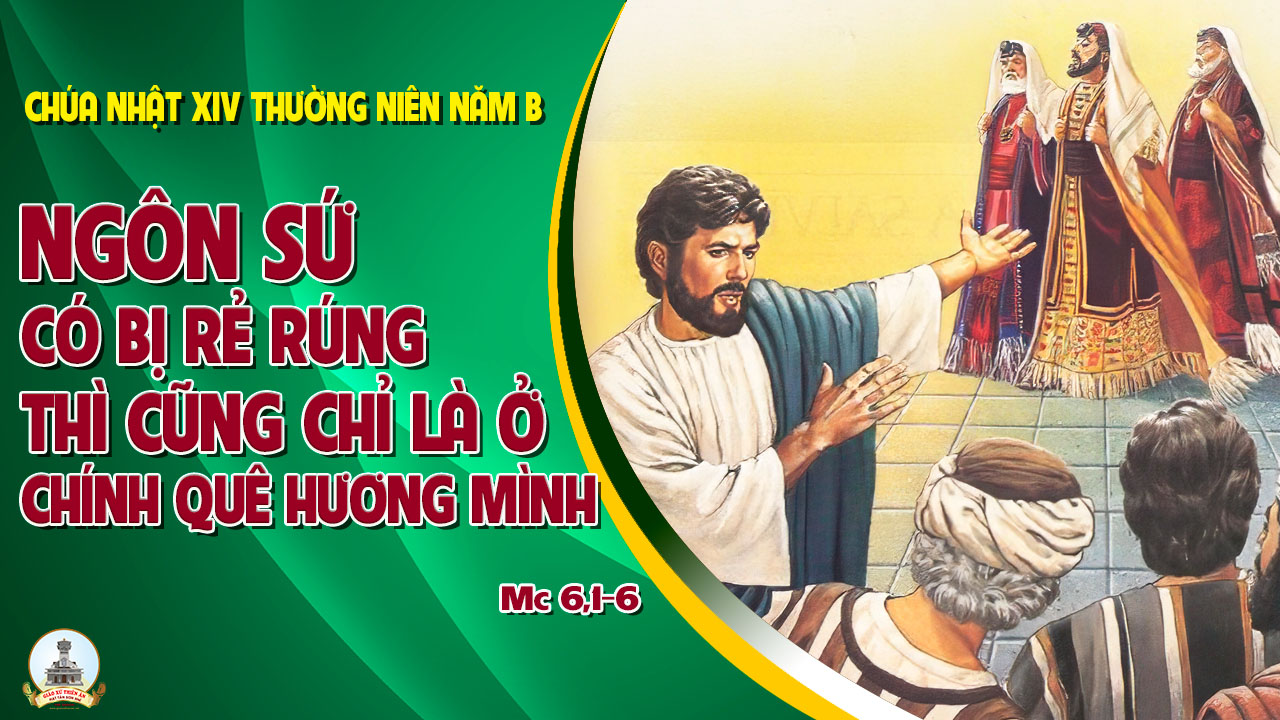 Ca Nhập LễTrèo Lên Cao SơnNam Hoa
ĐK: Trèo trèo lên, ai được trèo lên cao sơn Chúa. Ai được đứng trong thánh điện, đứng trong đền thờ.
Tk1. Ấy là người vô tội có lòng thật thà trong trắng. Không mê đắm bả phù hoa, không man trá chẳng thề gian.
>>
ĐK: Trèo trèo lên, ai được trèo lên cao sơn Chúa. Ai được đứng trong thánh điện, đứng trong đền thờ.
Tk2. Ấy là người sống đạo công bình tận tình bác ái. Coi ai cũng là anh em, yêu thương chẳng trừ một ai.
>>
ĐK: Trèo trèo lên, ai được trèo lên cao sơn Chúa. Ai được đứng trong thánh điện, đứng trong đền thờ.
Tk3. Ấy là người thánh thiện theo đường lành đường vị tha. Năng suy gẫm lời Ngài ban, luôn tuân giữ luật Ngài ra.
>>
ĐK: Trèo trèo lên, ai được trèo lên cao sơn Chúa. Ai được đứng trong thánh điện, đứng trong đền thờ.
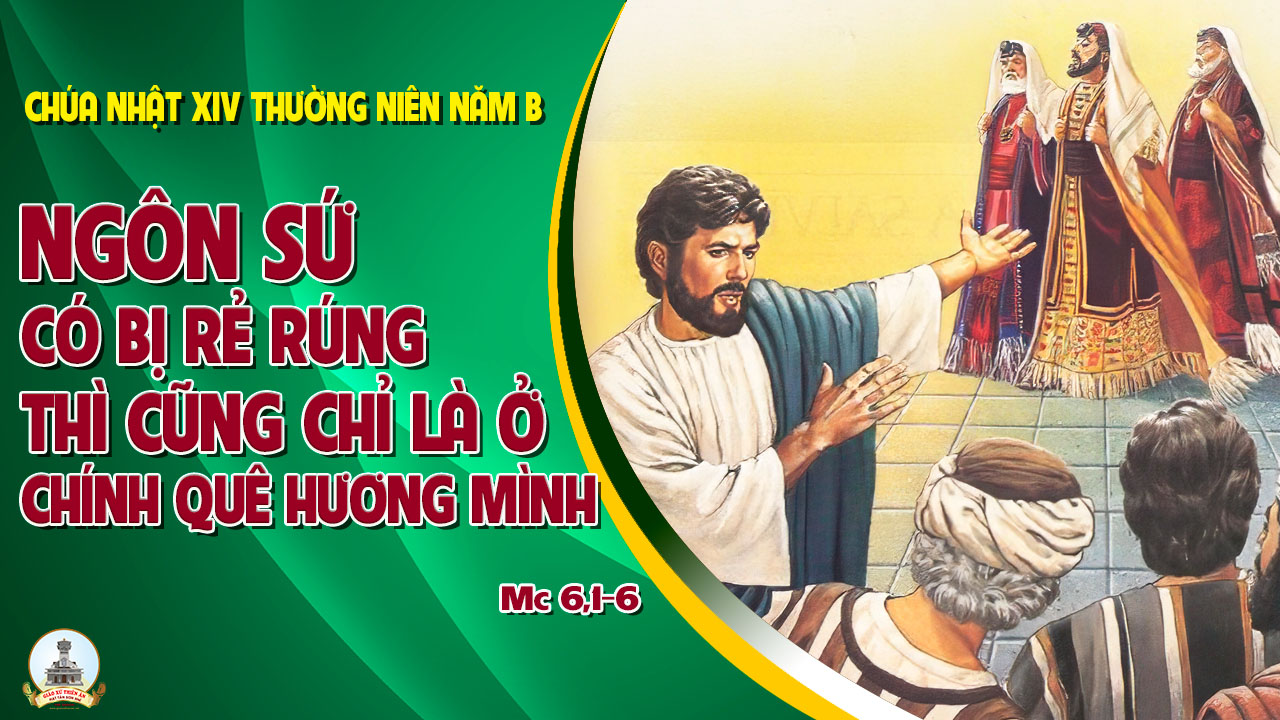 KINH VINH DANH
Chủ tế: Vinh danh Thiên Chúa trên các tầng trời.A+B: Và bình an dưới thế cho người thiện tâm.
A: Chúng con ca ngợi Chúa.
B: Chúng con chúc tụng Chúa. A: Chúng con thờ lạy Chúa. 
B: Chúng con tôn vinh Chúa.
A: Chúng con cảm tạ Chúa vì vinh quang cao cả Chúa.
B: Lạy Chúa là Thiên Chúa, là Vua trên trời, là Chúa Cha toàn năng.
A: Lạy con một Thiên Chúa,            Chúa Giêsu Kitô.
B: Lạy Chúa là Thiên Chúa, là Chiên Thiên Chúa là Con Đức Chúa Cha.
A: Chúa xóa tội trần gian, xin thương xót chúng con.
B: Chúa xóa tội trần gian, xin nhậm lời chúng con cầu khẩn.
A: Chúa ngự bên hữu Đức Chúa Cha, xin thương xót chúng con.
B: Vì lạy Chúa Giêsu Kitô, chỉ có Chúa là Đấng Thánh.
Chỉ có Chúa là Chúa, chỉ có Chúa là đấng tối cao.
A+B: Cùng Đức Chúa Thánh Thần trong vinh quang Đức Chúa Cha. 
Amen.
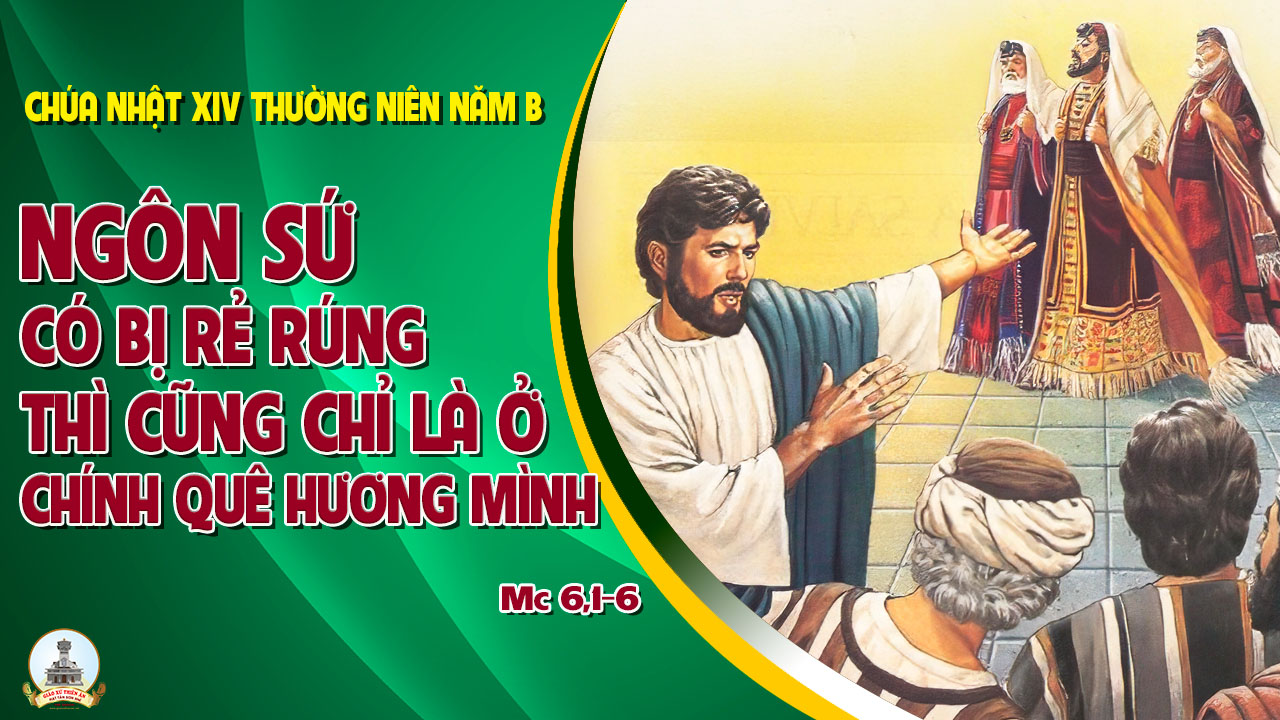 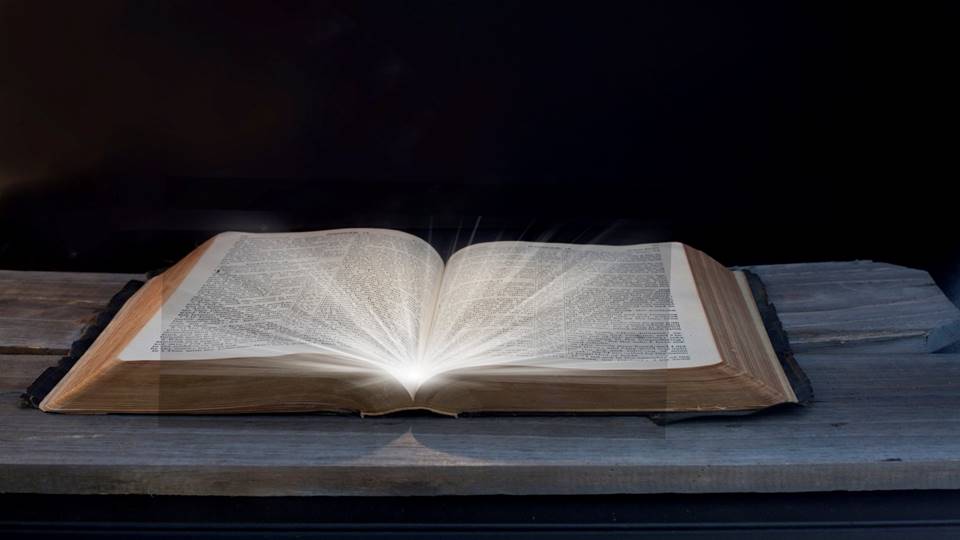 Bài đọc 1
Bài trích sách ngôn sứ Ê-dê-ki-en.
Chúng vốn là nòi phản loạn, chúng phải biết rằng
có một ngôn sứ đang ở giữa chúng.
THÁNH VỊNH 122CHÚA NHẬT XIV THƯỜNG NIÊNNĂM B LM KIM LONG
Đk: Mắt chúng ta hướng nhìn lên Chúa tới khi Ngài thương xót chút phận.
Tk1: Con ngước mắt hướng nhìn lên Chúa, Đấng đang ngự trên trời, thực là như mắt gia nhân hướng nhìn tay ông chủ của mình.
Đk: Mắt chúng ta hướng nhìn lên Chúa tới khi Ngài thương xót chút phận.
Tk2: Như mắt những nữ tỳ chăm chú ngó tay bà chủ mình, Nào nhìn lên Chúa ta luôn tới tận khi nao Ngài xót phận.
Đk: Mắt chúng ta hướng nhìn lên Chúa tới khi Ngài thương xót chút phận.
Tk3: Xin Chúa kíp đoái tình thương xót chúng con bị khinh miệt, lời phường tự mãn chê bai, tiếng bọn kiêu căng hùa chế nhạo.
Đk: Mắt chúng ta hướng nhìn lên Chúa tới khi Ngài thương xót chút phận.
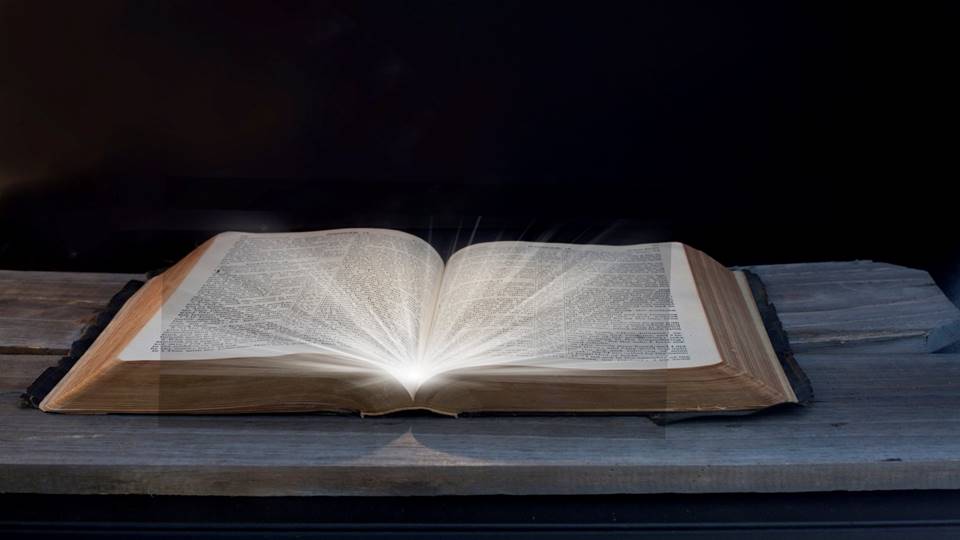 Bài đọc 2
Bài trích thư thứ hai của thánh
Phao-lô tông đồ gửi tín hữu Cô-rin-tô.
Tôi tự hào vì những yếu đuối của tôi, để sức
mạnh của Đức Ki-tô ở mãi trong tôi.
Alleluia-Alleluia
Thánh Thần Chúa ngự trên tôi, Chúa sai tôi đem Tin Mừng cho người khó nghèo.
Alleluia…
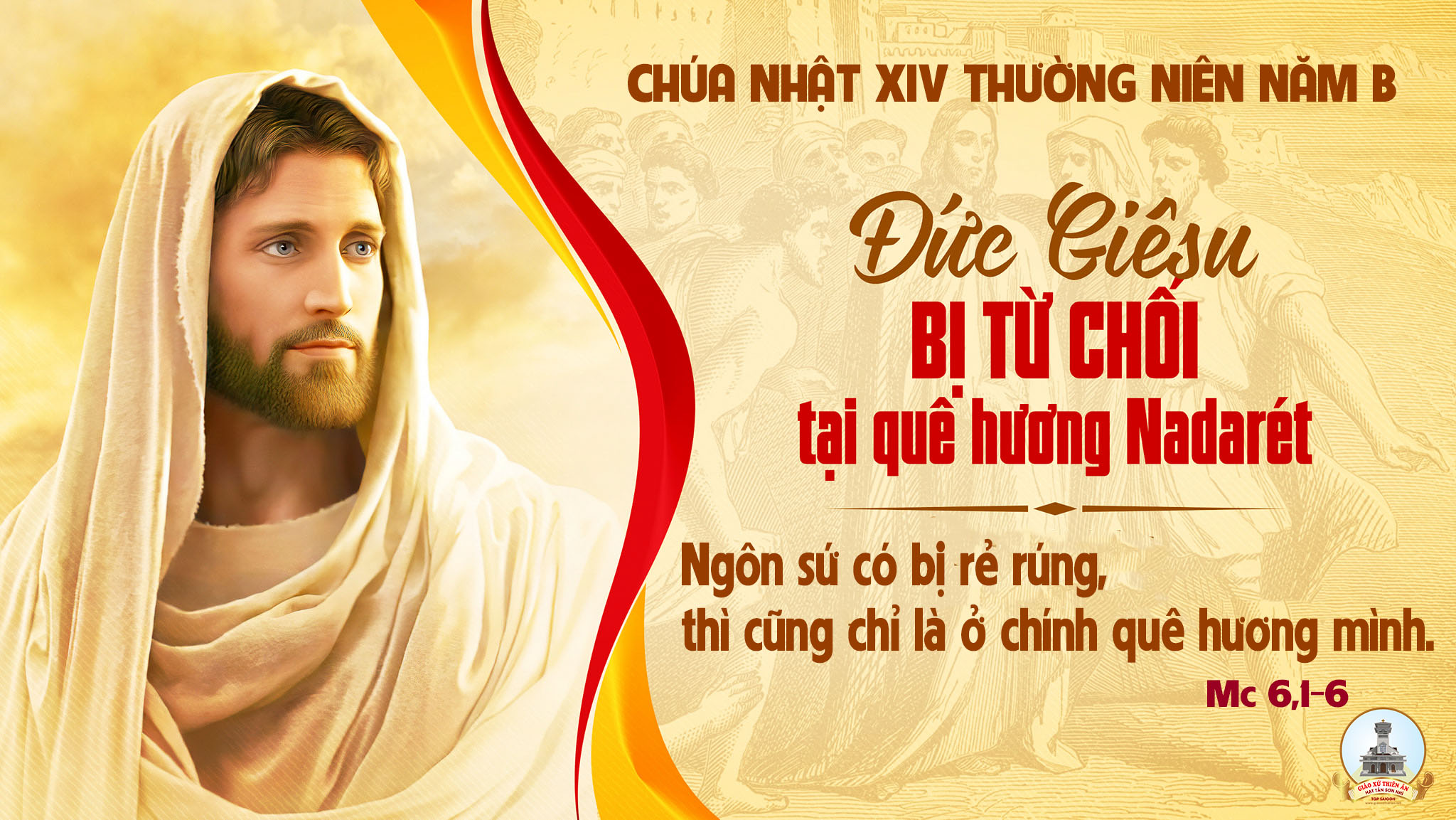 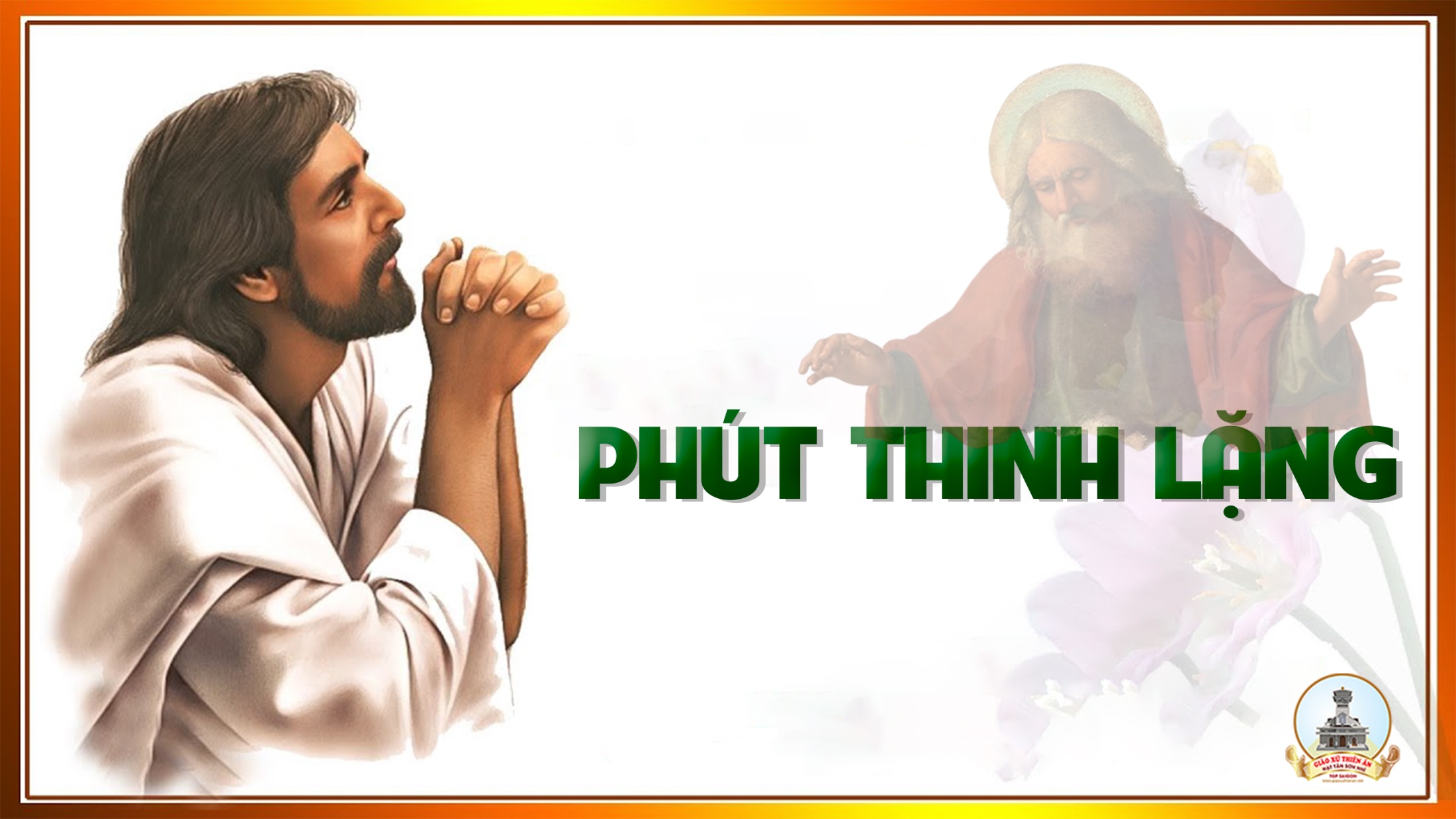 KINH TIN KÍNH
Tôi tin kính một Thiên Chúa là Cha toàn năng, Đấng tạo thành trời đất, muôn vật hữu hình và vô hình.
Tôi tin kính một Chúa Giêsu Kitô, Con Một Thiên Chúa, Sinh bởi Đức Chúa Cha từ trước muôn đời.
Người là Thiên Chúa bởi Thiên Chúa, Ánh Sáng bởi Ánh Sáng, Thiên Chúa thật bởi Thiên Chúa thật,
được sinh ra mà không phải được tạo thành, đồng bản thể với Đức Chúa Cha: nhờ Người mà muôn vật được tạo thành.
Vì loài người chúng ta và để cứu độ chúng ta, Người đã từ trời xuống thế.
Bởi phép Đức Chúa Thánh Thần, Người đã nhập thể trong lòng Trinh Nữ Maria, và đã làm người.
Người chịu đóng đinh vào thập giá vì chúng ta, thời quan Phongxiô Philatô; Người chịu khổ hình và mai táng, ngày thứ ba Người sống lại như lời Thánh Kinh.
Người lên trời, ngự bên hữu Đức Chúa Cha, và Người sẽ lại đến trong vinh quang để phán xét kẻ sống và kẻ chết, Nước Người sẽ không bao giờ cùng.
Tôi tin kính Đức Chúa Thánh Thần là Thiên Chúa và là Đấng ban sự sống, Người bởi Đức Chúa Cha và Đức Chúa Con mà ra,
Người được phụng thờ và tôn vinh cùng với Đức Chúa Cha và Đức Chúa Con: Người đã dùng các tiên tri mà phán dạy.
Tôi tin Hội Thánh duy nhất thánh thiện công giáo và tông truyền.
Tôi tuyên xưng có một Phép Rửa để tha tội. Tôi trông đợi kẻ chết sống lại và sự sống đời sau. Amen.
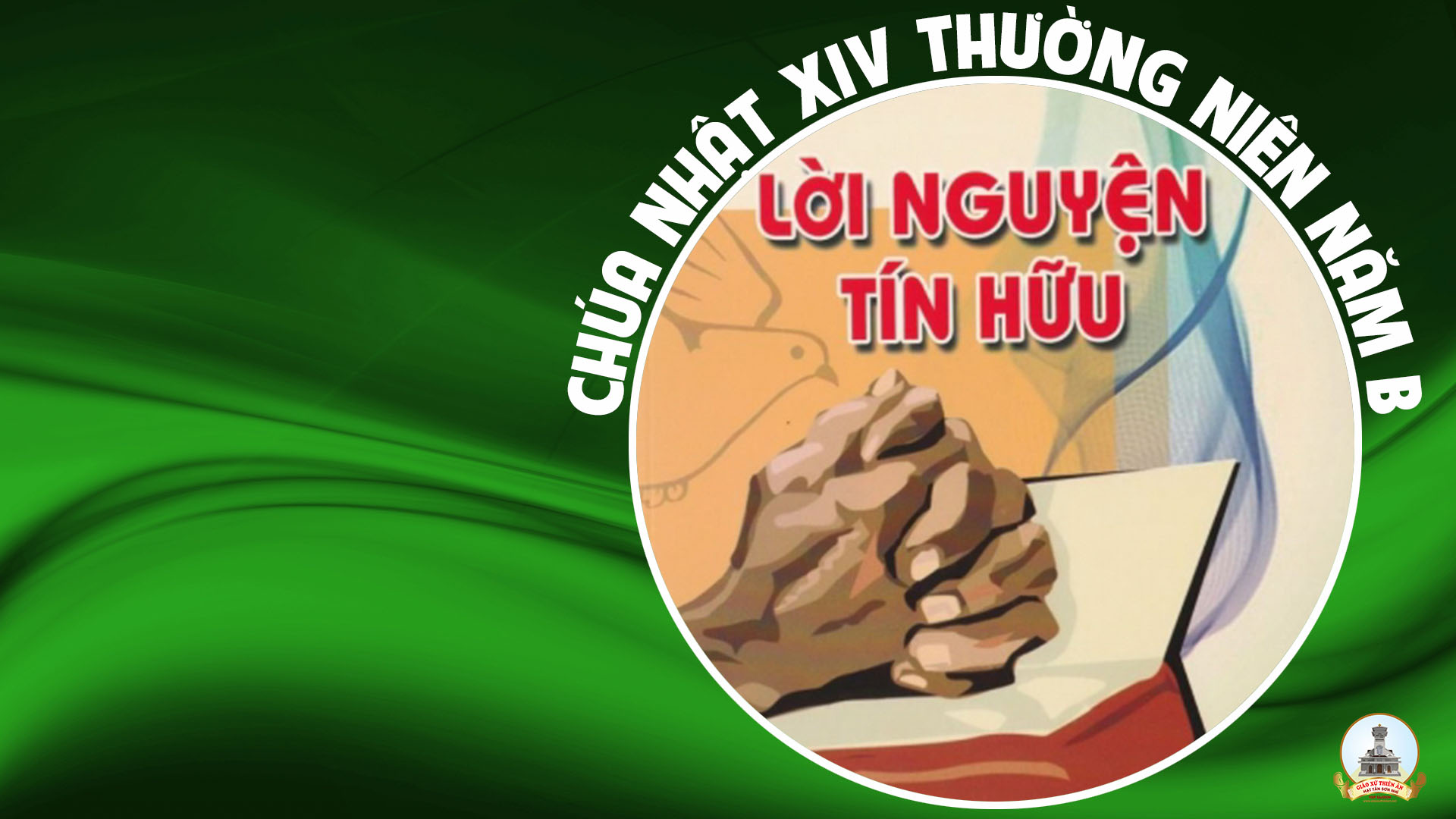 Anh chị em thân mến, thiên Chúa yêu thương và muốn cứu rỗi toàn thể nhân loại. Vì thế chúng ta hãy thành khẩn kêu xin Người.
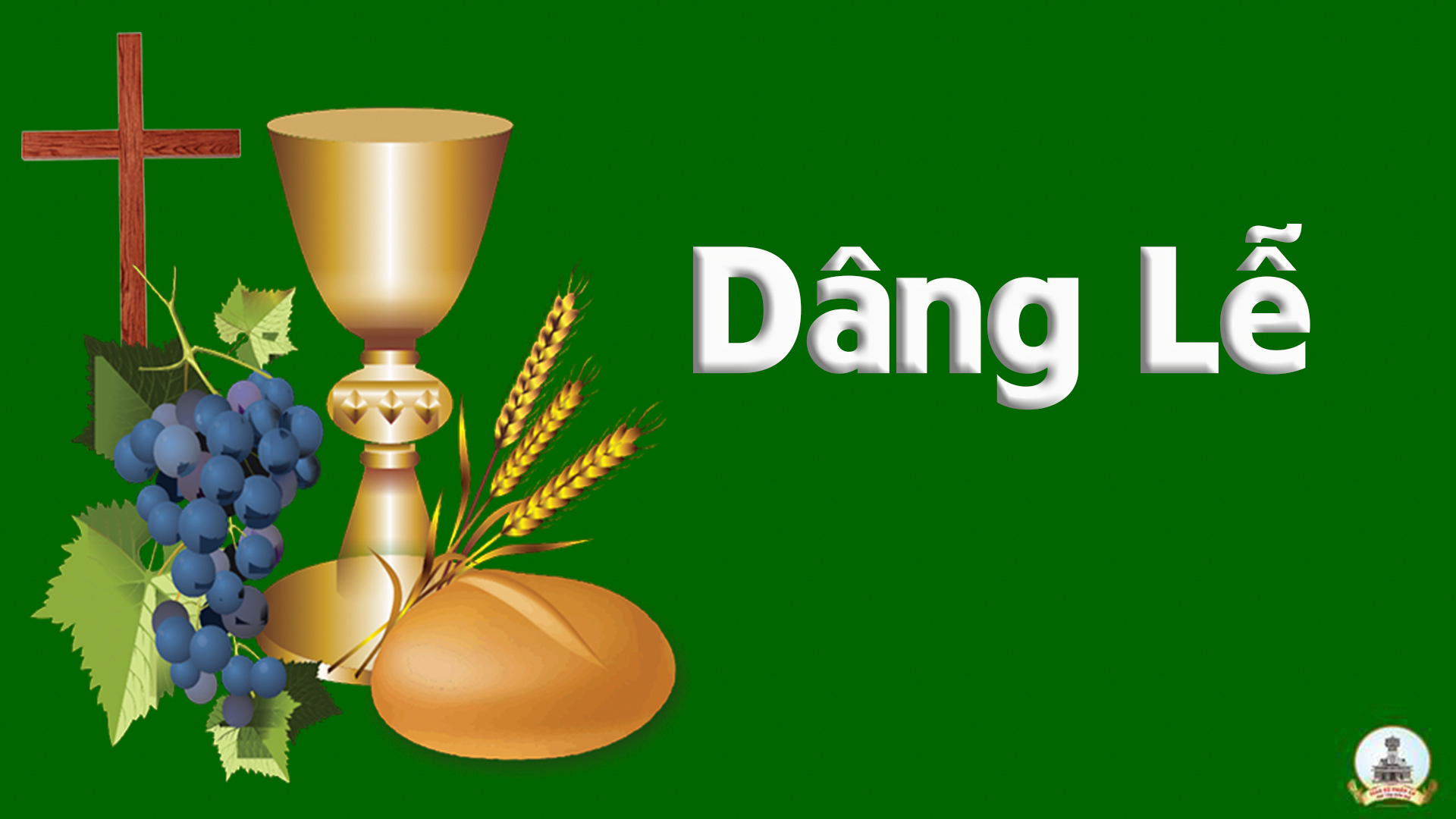 ĐÂY BÁNH MIẾN
Trọng Linh
Đk: Đây bánh miến đây rượu nho khiết tinh lòng chân thành cùng dâng Chúa hiển vinh. Như khói trắng như trầm hương ngát thơm cầu Chúa thương nhận của lễ hy sinh.
Tk1: Chúng con cùng dâng tiến lên ngai thiêng trong chén vàng cuộc sống bao tình yêu. Cầu xin Chúa thương hiệp nhất chúng con trong tình Chúa mến thương muôn đời.
Đk: Đây bánh miến đây rượu nho khiết tinh lòng chân thành cùng dâng Chúa hiển vinh. Như khói trắng như trầm hương ngát thơm cầu Chúa thương nhận của lễ hy sinh.
Tk2: Hướng tâm hồn lên Chúa trong tin yêu dâng trót đời khổ giá nơi trần gian. Cầu xin Chúa thương hộ giúp chúng con tiến về tới ánh quang muôn đòi.
Đk: Đây bánh miến đây rượu nho khiết tinh lòng chân thành cùng dâng Chúa hiển vinh. Như khói trắng như trầm hương ngát thơm cầu Chúa thương nhận của lễ hy sinh.
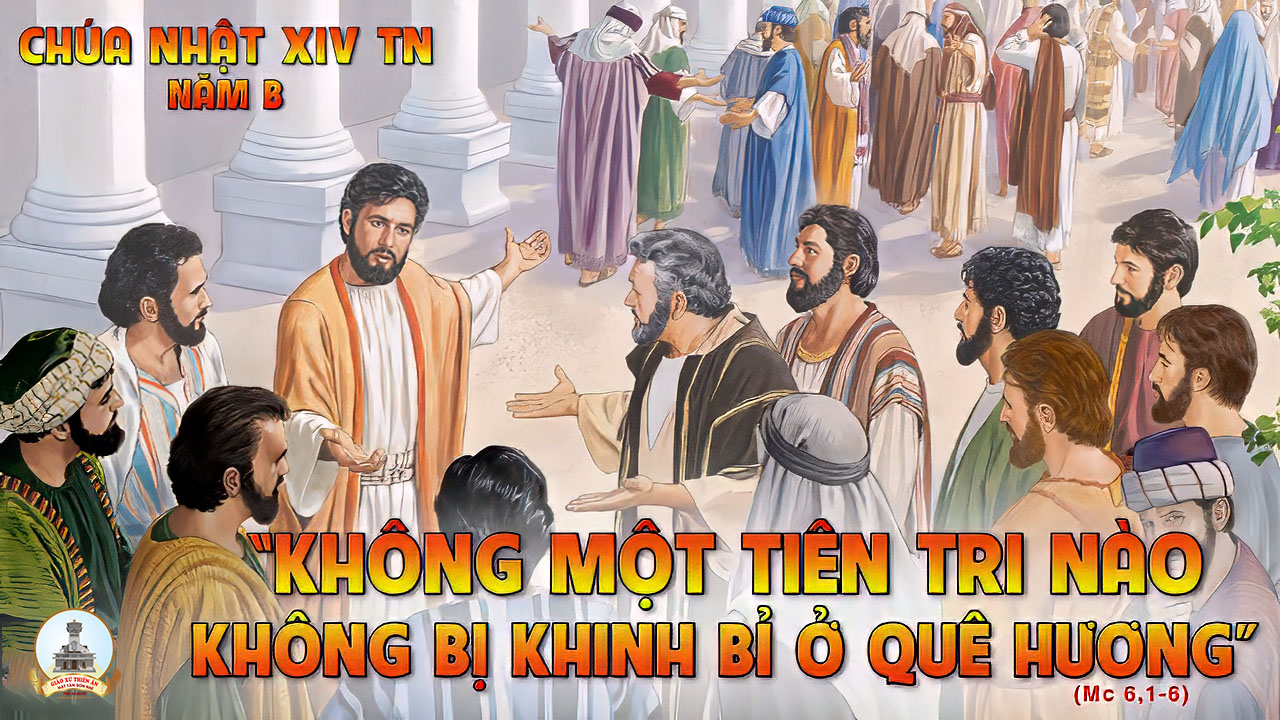 Ca Nguyện Hiệp LễCẦN RA KHỎI MÌNHLm. Thái Nguyên
Đk:  Người ta không tin vì thấy Chúa quá bình thường, vì thấy Chúa quá thân quen, Chúa quá nghèo hèn xem như mọi người. Xin cho con đừng bị đóng khung khi nhìn về Chúa. Xin cho con đừng bị thành kiến khi nhìn về anh em.
Tk1:  Cần ra khỏi mình, ra khỏi cái nhìn vô tâm khô cứng. Cần ra khỏi mình để gặp mầu nhiệm tha nhân, để thấy người bằng cái nhìn luôn luôn mới. Mỗi người là một mầu nhiệm cần khám phá suốt đời. Mỗi người là công trình tình yêu trong mầu nhiệm Thiên Chúa đang trở nên hoàn thành.
Đk:  Người ta không tin vì thấy Chúa quá bình thường, vì thấy Chúa quá thân quen, Chúa quá nghèo hèn xem như mọi người. Xin cho con đừng bị đóng khung khi nhìn về Chúa. Xin cho con đừng bị thành kiến khi nhìn về anh em.
Đk:  Người ta không tin vì thấy Chúa quá bình thường, vì thấy Chúa quá thân quen, Chúa quá nghèo hèn xem như mọi người. Xin cho con đừng bị đóng khung khi nhìn về Chúa. Xin cho con đừng bị thành kiến khi nhìn về anh em.
Tk2: Cần ra khỏi mình, ra khỏi cái nhìn bon chen ghen ghét. Cần ra khoirmifnh để gặp được niềm tin yêu, đừng để mình bị khô cằn trong qua khứ. Chúa luôn là một hiện tại hiện hữu mới trong đời. Mở rộng bàn tay và con tim để hăng ngày gặp Chúa trên khắp đường đời.
Tk3: Đừng nên cứng lòng trước những mong chờ yêu thương của Chúa. Đừng nên lý luận mà thật lòng để tâm nghe, để cho Ngài làm những gì ta mong ước. Hãy luôn để Ngài hoạt động và hướng dẫn trong ta. Để Ngài làm cho cuộc đời ta nên một kỳ công mới đẹp mãi muôn ngàn đời.
Đk:  Người ta không tin vì thấy Chúa quá bình thường, vì thấy Chúa quá thân quen, Chúa quá nghèo hèn xem như mọi người. Xin cho con đừng bị đóng khung khi nhìn về Chúa. Xin cho con đừng bị thành kiến khi nhìn về anh em.
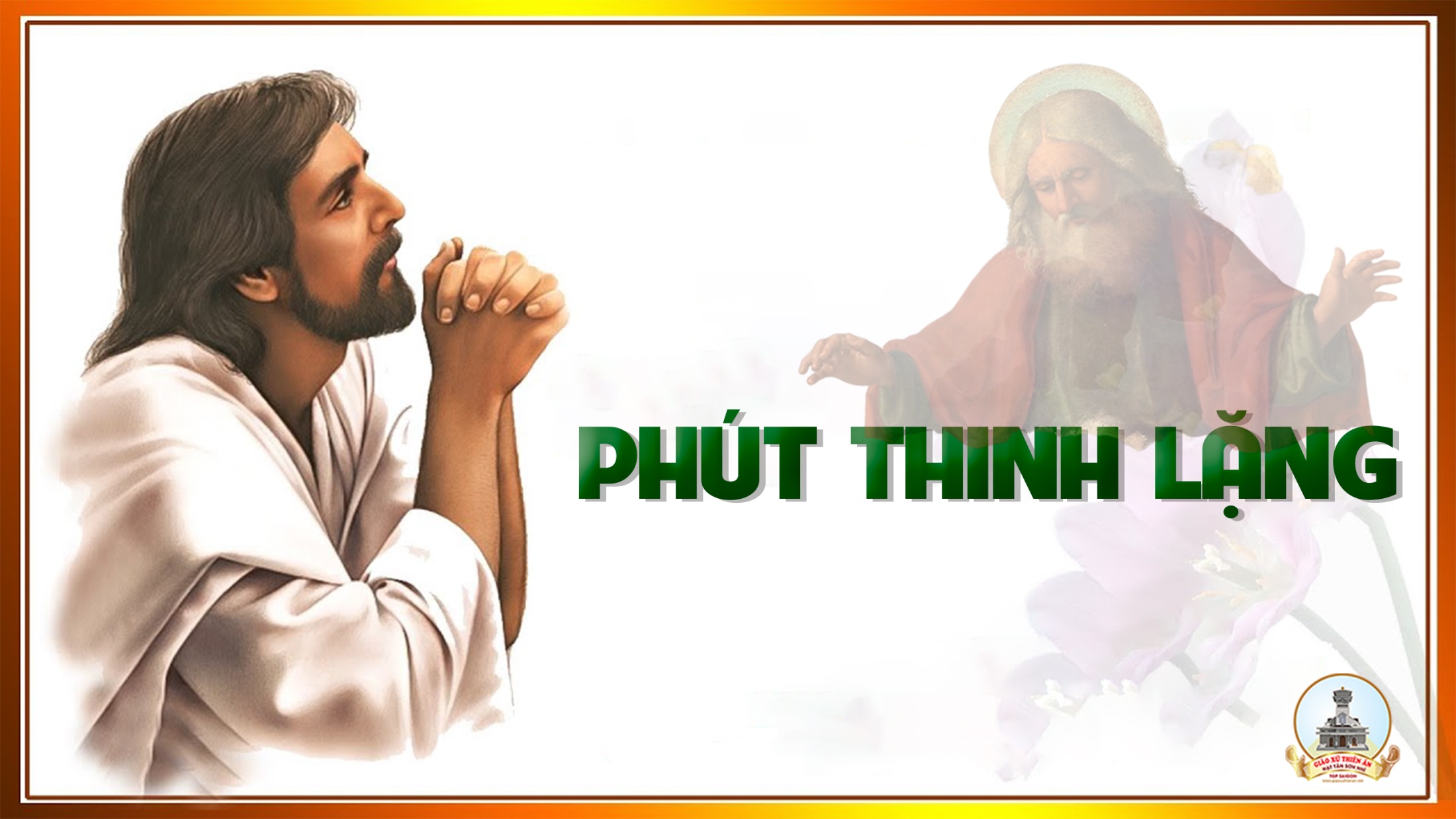 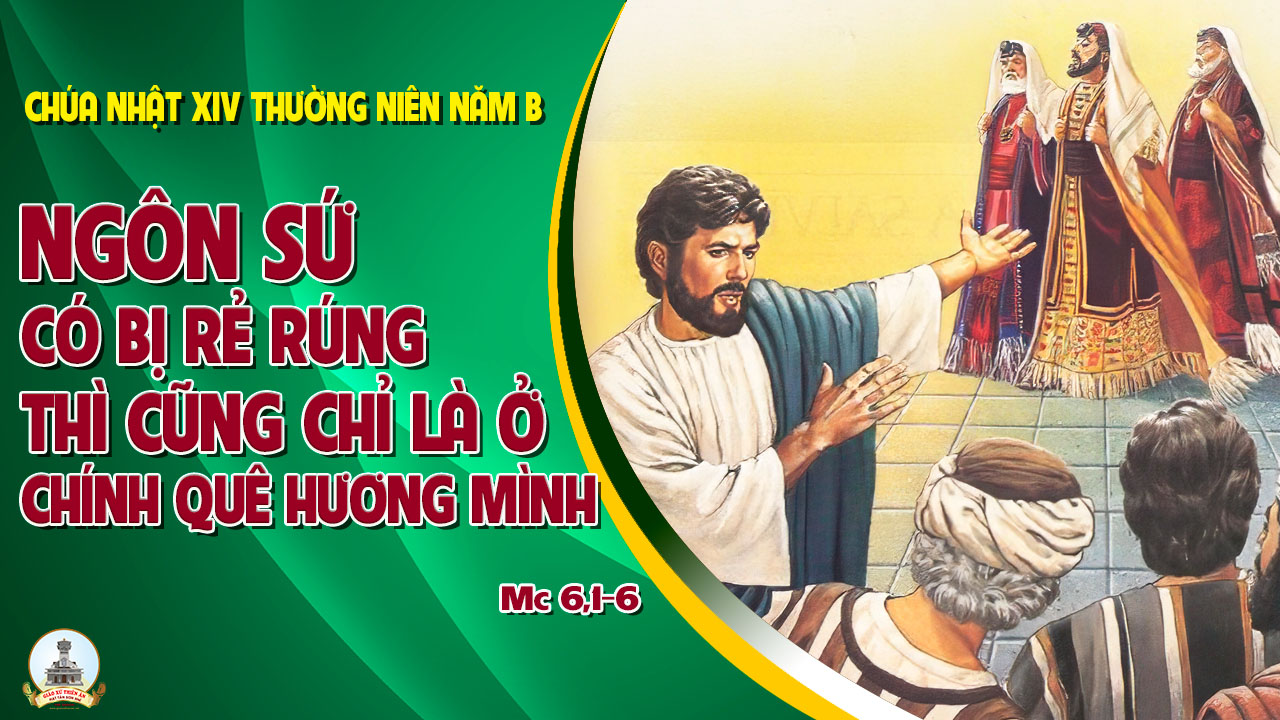 Ca Kết LễNguồn Cậy TrôngHoàng Vũ
Tk1: Mẹ ơi bao người lạc bước lưu đày ngày tháng chơi vơi như thuyền nan giữa khơi. Đoàn con xin Mẹ Mẹ hãy thương tình dìu dắt con thơ qua hiểm nguy cõi đời.
Đk: Mẹ nguồn cậy trông chưa thấy ai xin Mẹ vè không. Hỡi Mẹ Thiên Chúa xin hãy lắng nghe con nài van. Mẹ nguồn an vui Ôi Nữ Trinh là nguồn an vui. Hết tình kêu khấn con tin chắc Mẹ Thương nhận lời.
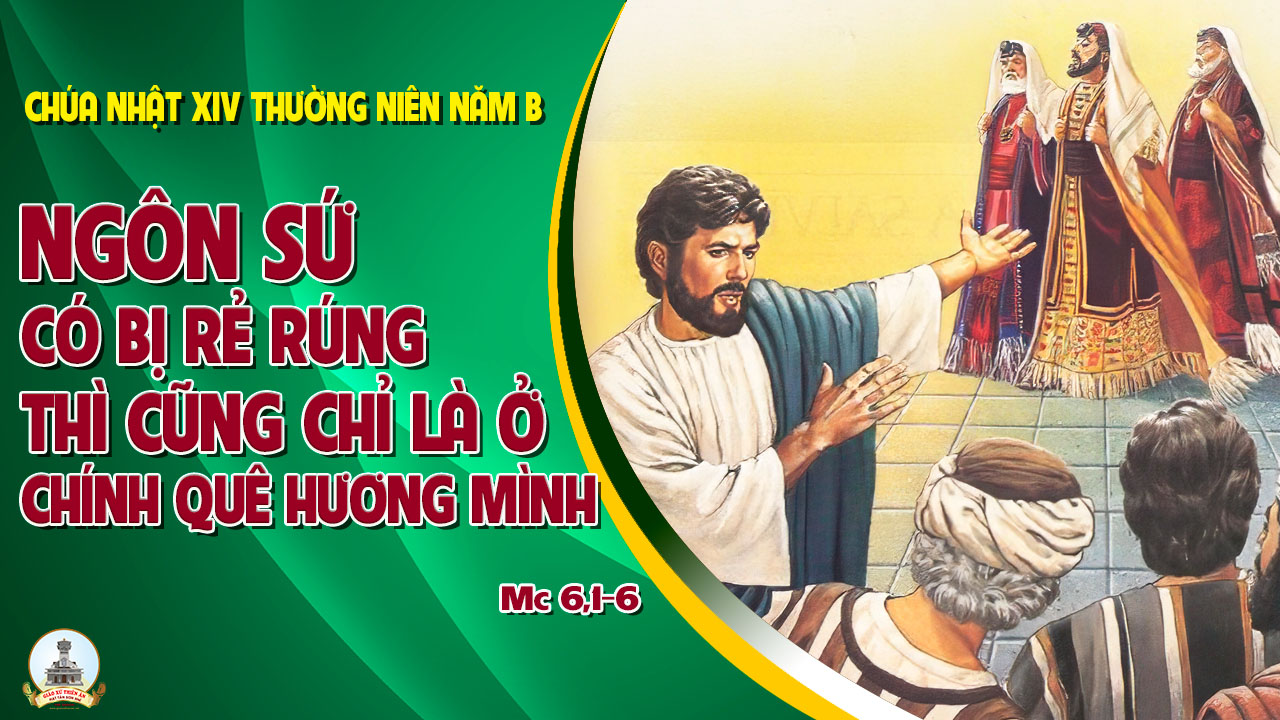